The Research Question
Youth are experiencing significant negative impacts during the COVID-19 pandemic including education interruption, job loss, and food/housing instability
Understanding youth experiences are important in developing and implementing effective programs that address their needs

We aimed to assess the needs and coping strategies employed by youth during COVID-19 by asking a diverse sample of U.S. youth about their experiences.
Research Design and Method
Participants: MyVoice national cohort of youth
Age 14-24 from across the United States recruited via social media
Questions posed on March 20, 2020 via text message
What resources do you need right now? Are you able to get them?
How have you been dealing with the impact of the coronavirus pandemic on your life?
Codebook developed using thematic analysis for open-ended text message responses by 2 independent coders
Descriptive statistics calculated for demographic data and code frequencies
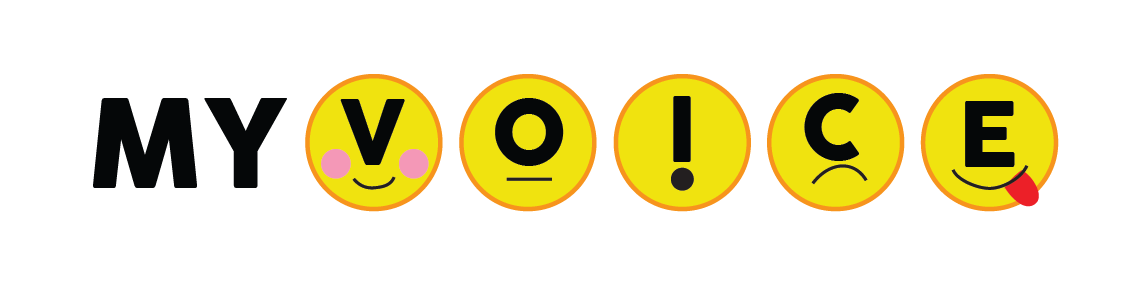 Findings
Data collected from 950 participants (90.9% response rate)
Youth face diverse needs and some are unable to obtain necessary resources
Approximately 1/3rd reported unavailable resources including food or water, household supplies, cleaning supplies, and money or work
Many are experiencing negative emotions including depression, anxiety, and anger, with fewer mentioning indifference or feeling positive
Youth reported a wide range of coping strategies to handle stressors including practicing prevention strategies, staying connected, staying positive, distraction, and doing school work
What this means for Clinical Practice
Continued outreach efforts should specifically consider youth needs including:
Day-to-day essentials
Internet access for safe socialization, education, and work
Emotional support and care

Healthcare providers can support youth by:
Asking about essential needs and sharing relevant resources 
Assessing mental health status
Discussing safe coping strategies and efforts
Encouraging engagement in school, work, and social connection